Сказка о золотом петушке
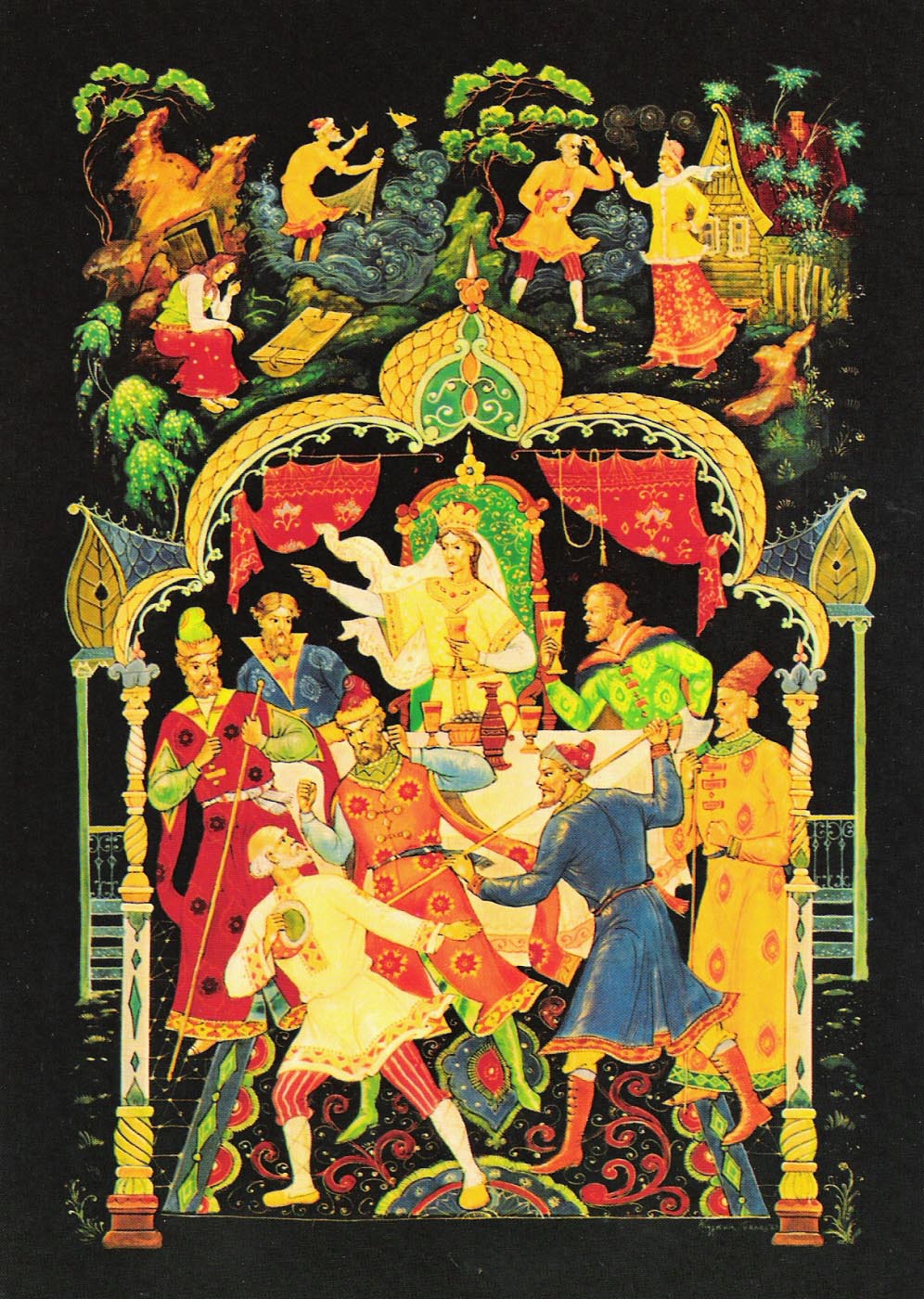 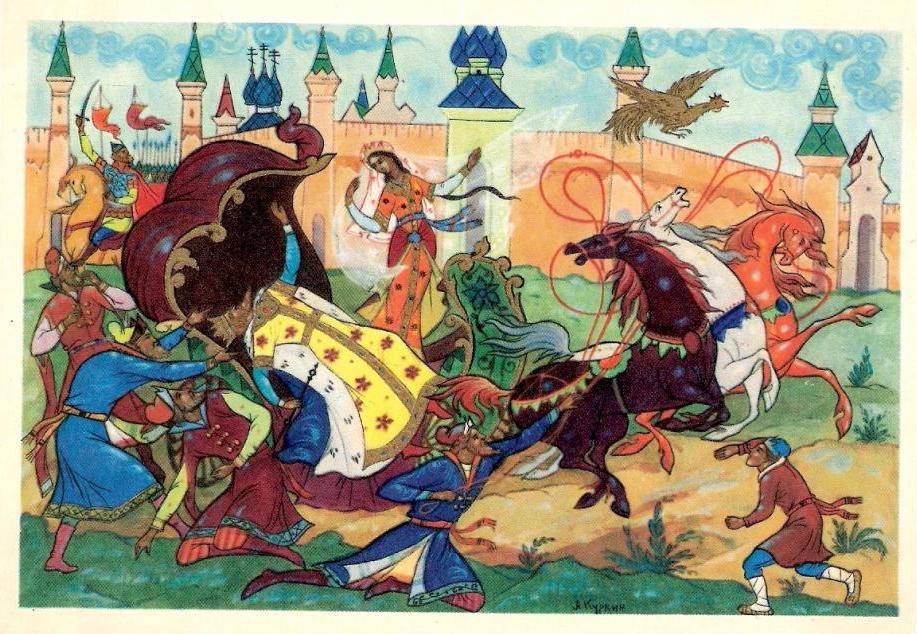 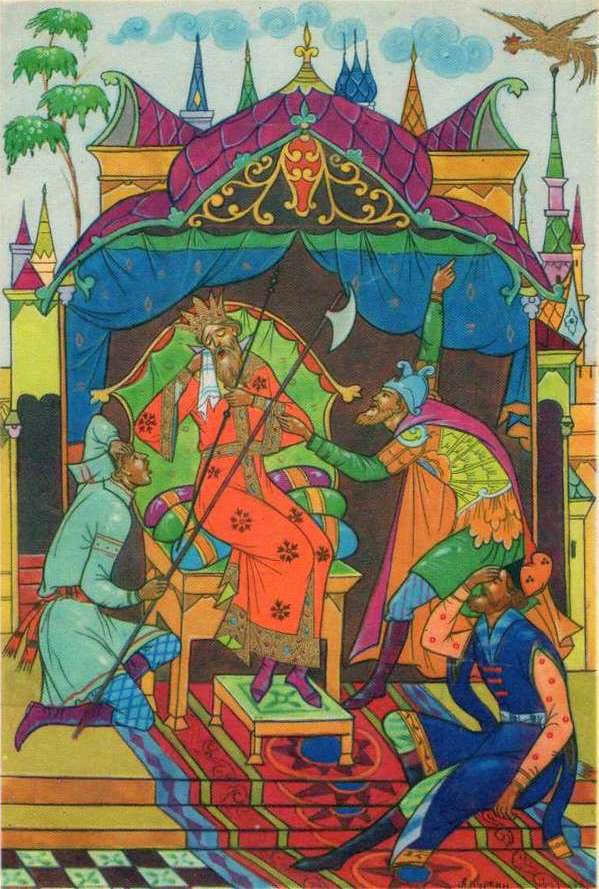 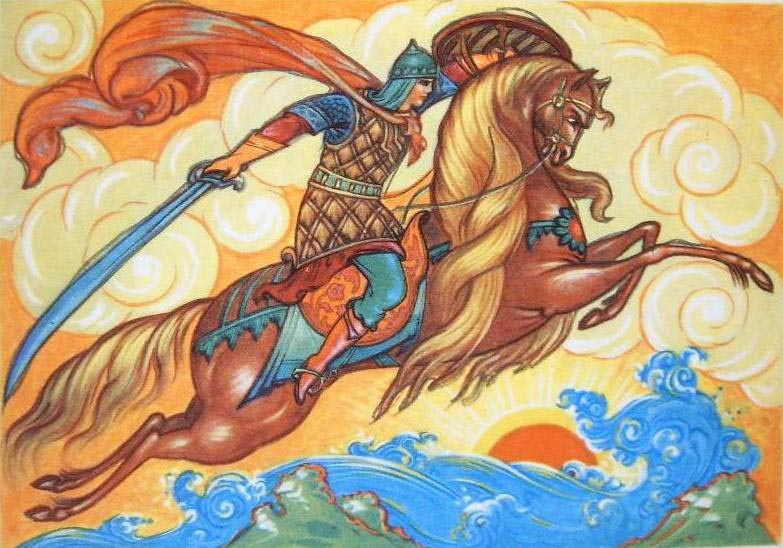 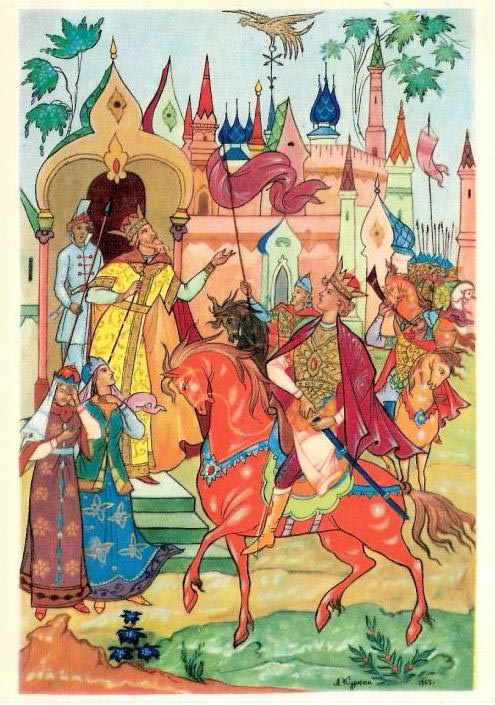 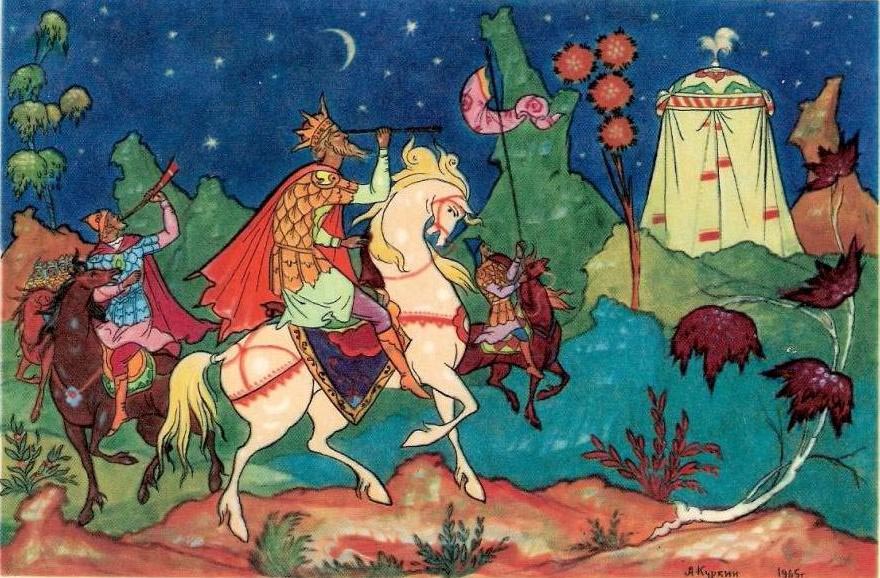 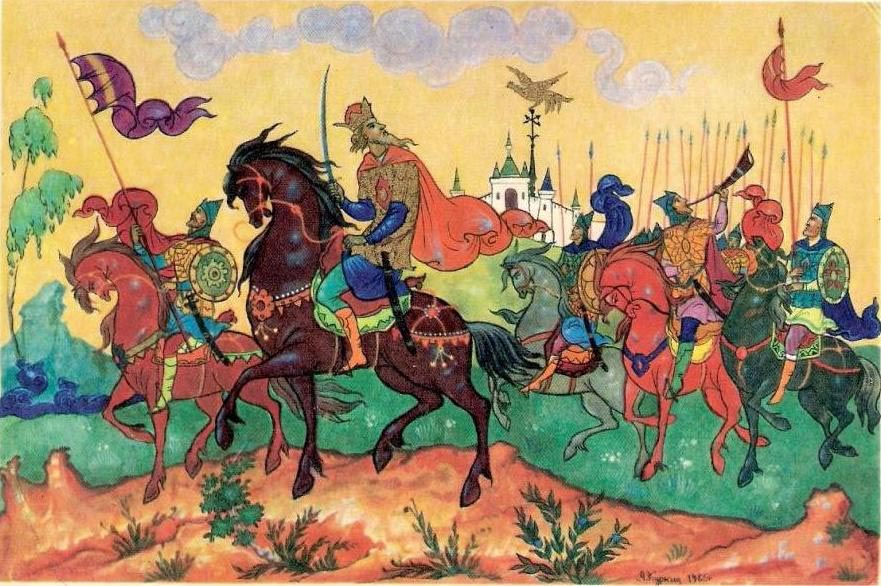 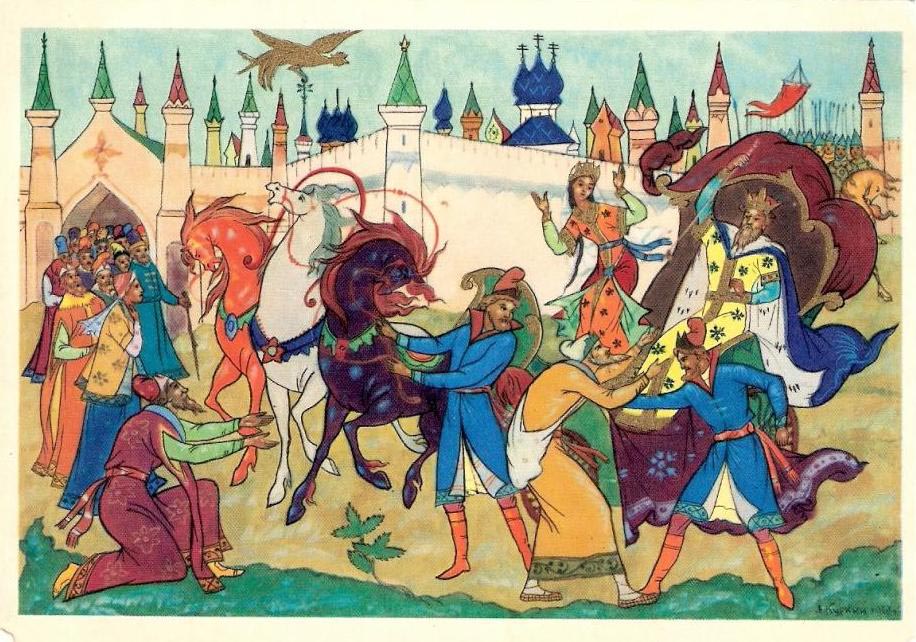 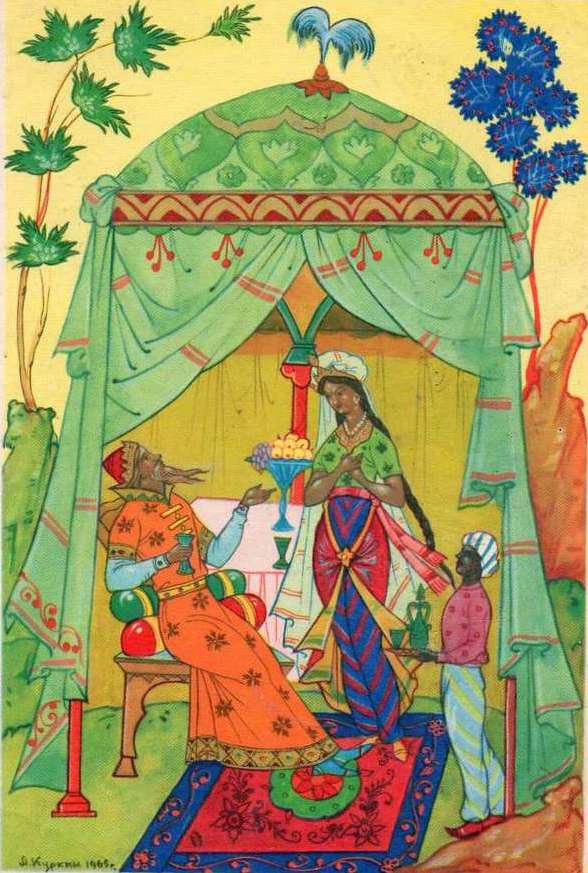 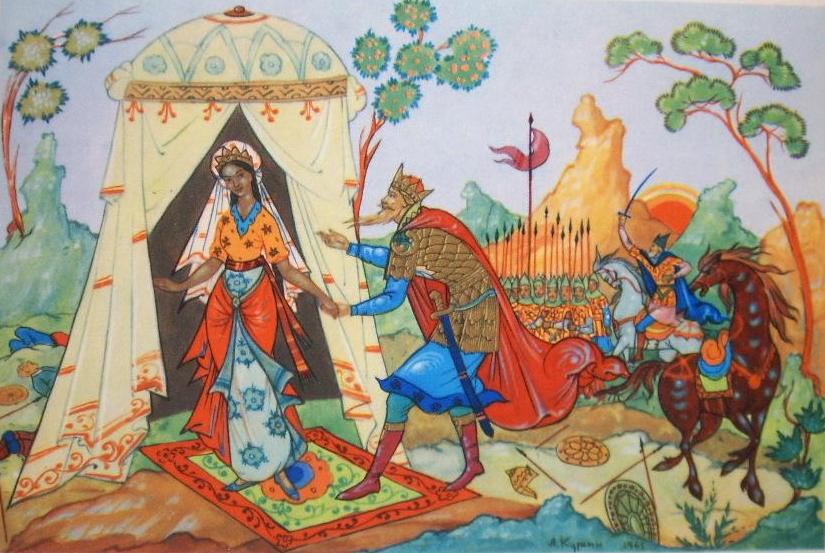 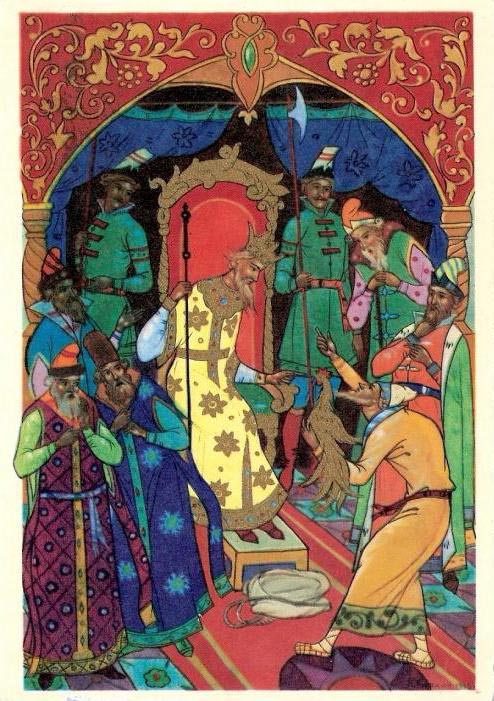 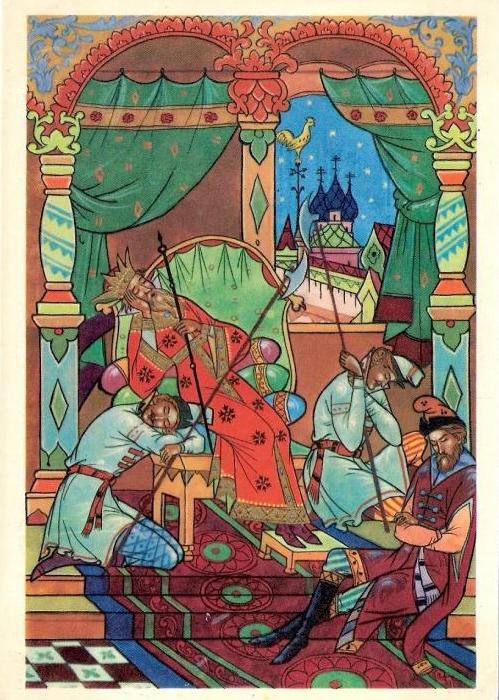 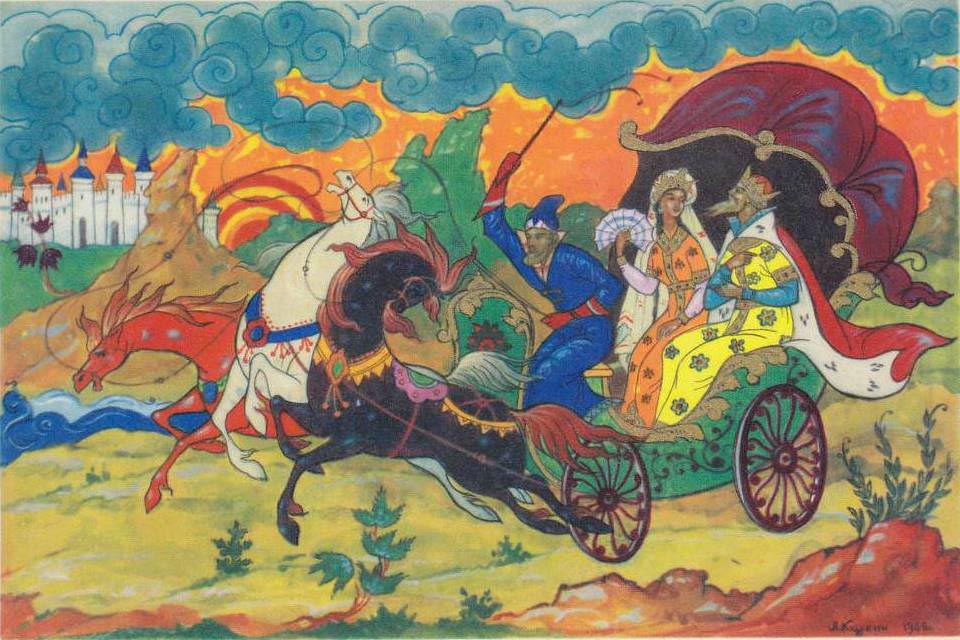